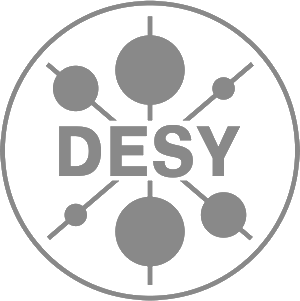 Simulations for the 
recalibration of the sFLASH FEL energy monitor
Summer Student: Elizabeth Mondragón 
elizabeth.mondragon@desy.de
Supervisor: Jörn Bödewadt  joern.boedewadt@desy.de
Summer 2013
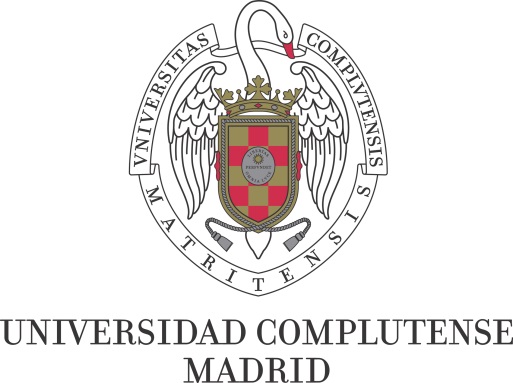 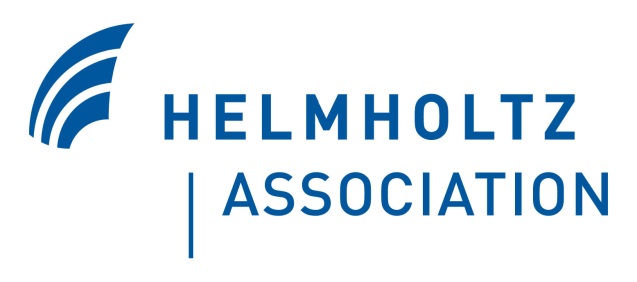 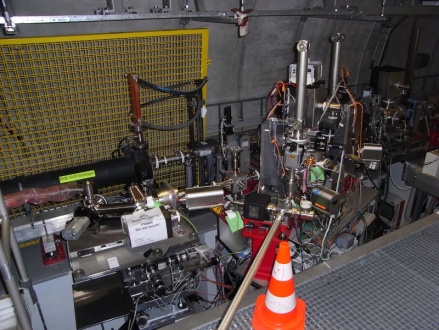 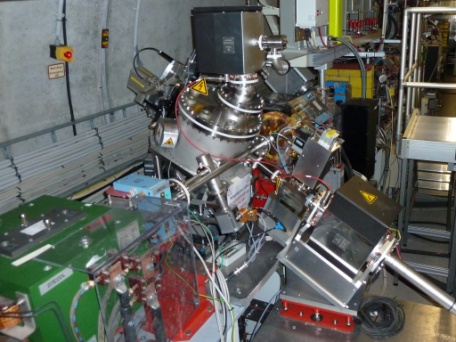 ORS* section
Undulator section
FEL extraction
Seed injection
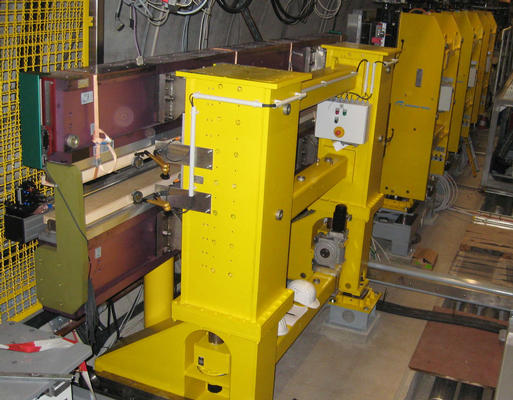 HHG source
* Optical Replica Synthesizer
sFLASH experiment
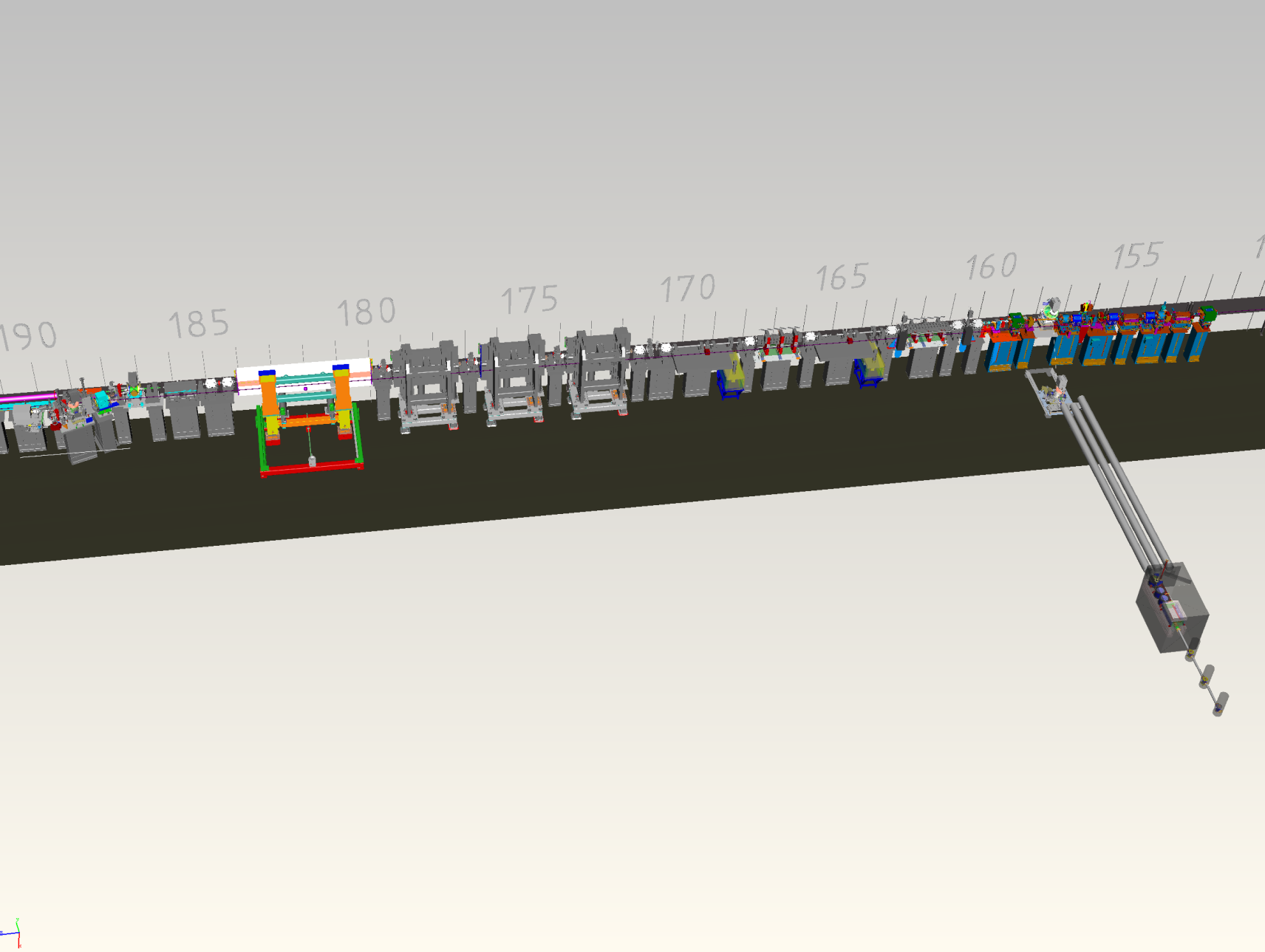 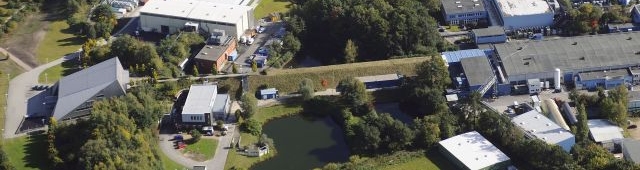 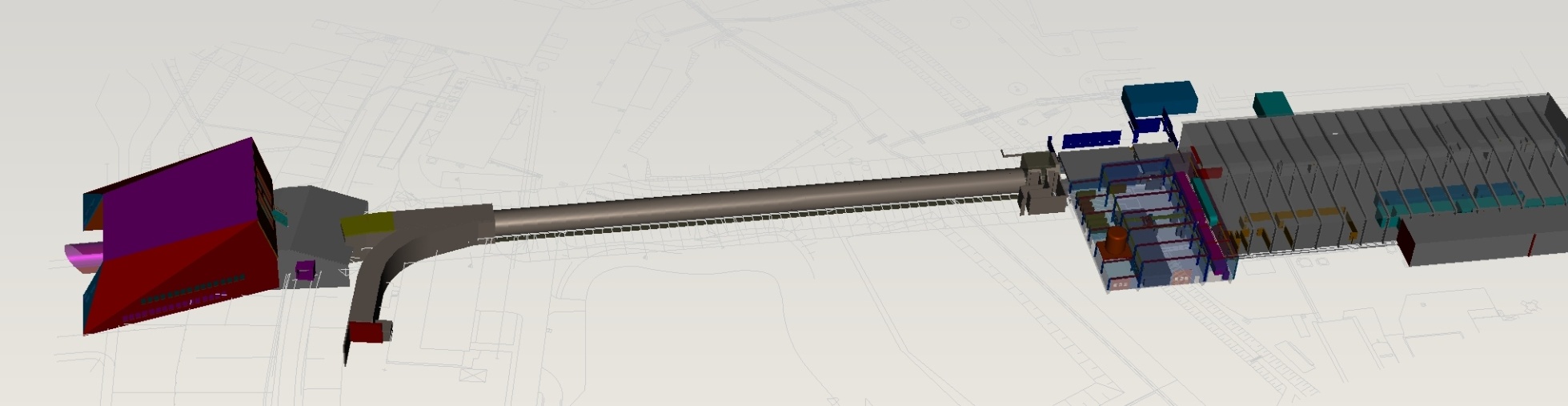 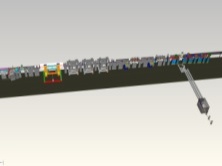 hutch for first experiments   with sFLASH pulses
Ti:sapphire laser system and HHG source
Elizabeth Mondragón
Summer 2013
Motivation
Why Undulator Radiation?
Elizabeth Mondragón
Summer 2013
Motivation
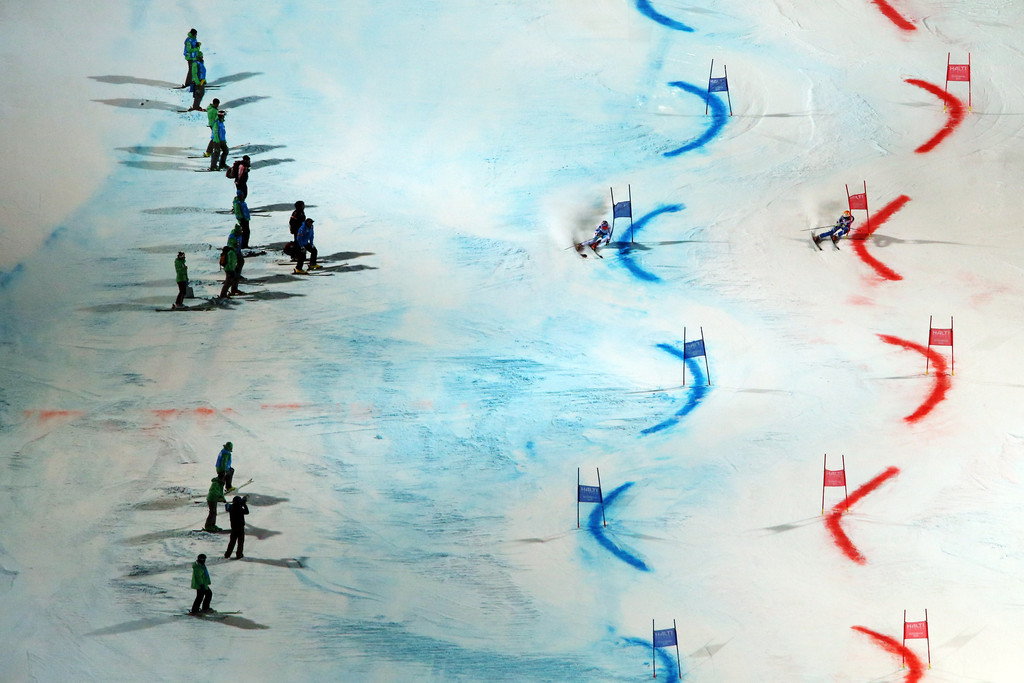 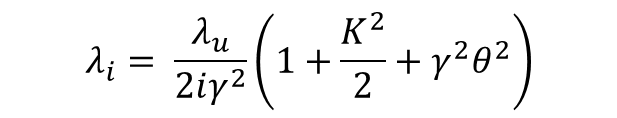 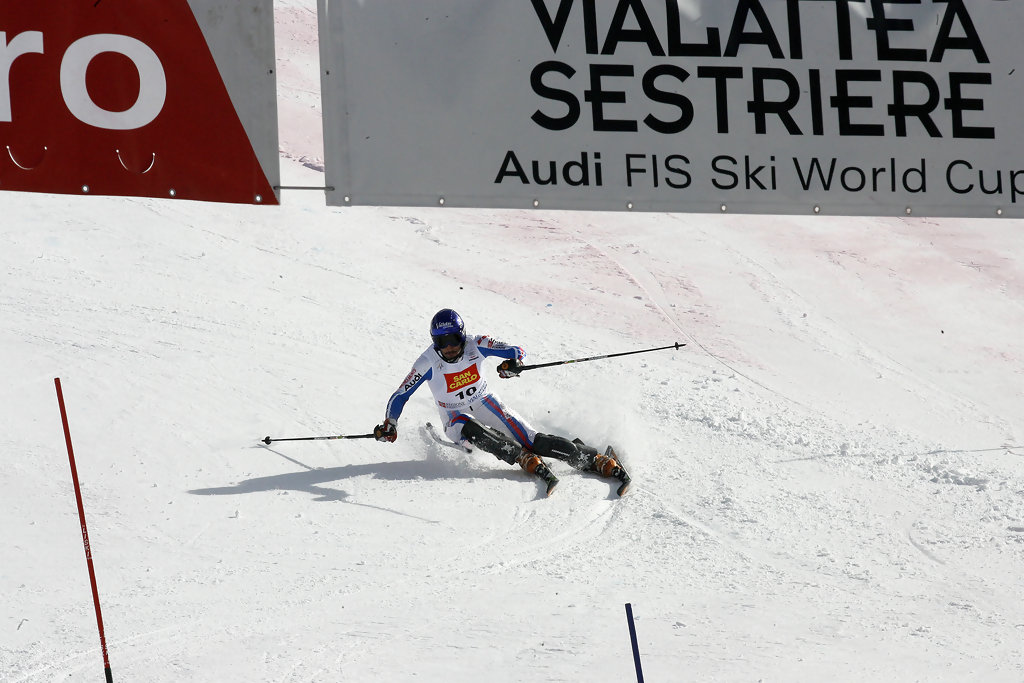 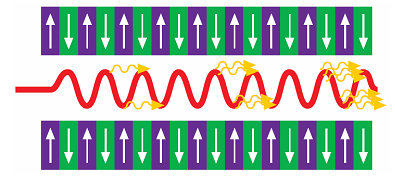 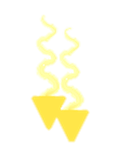 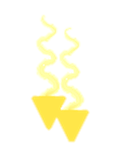 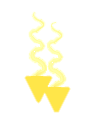 Elizabeth Mondragón
Summer 2013
Setting up…
Energy monitor
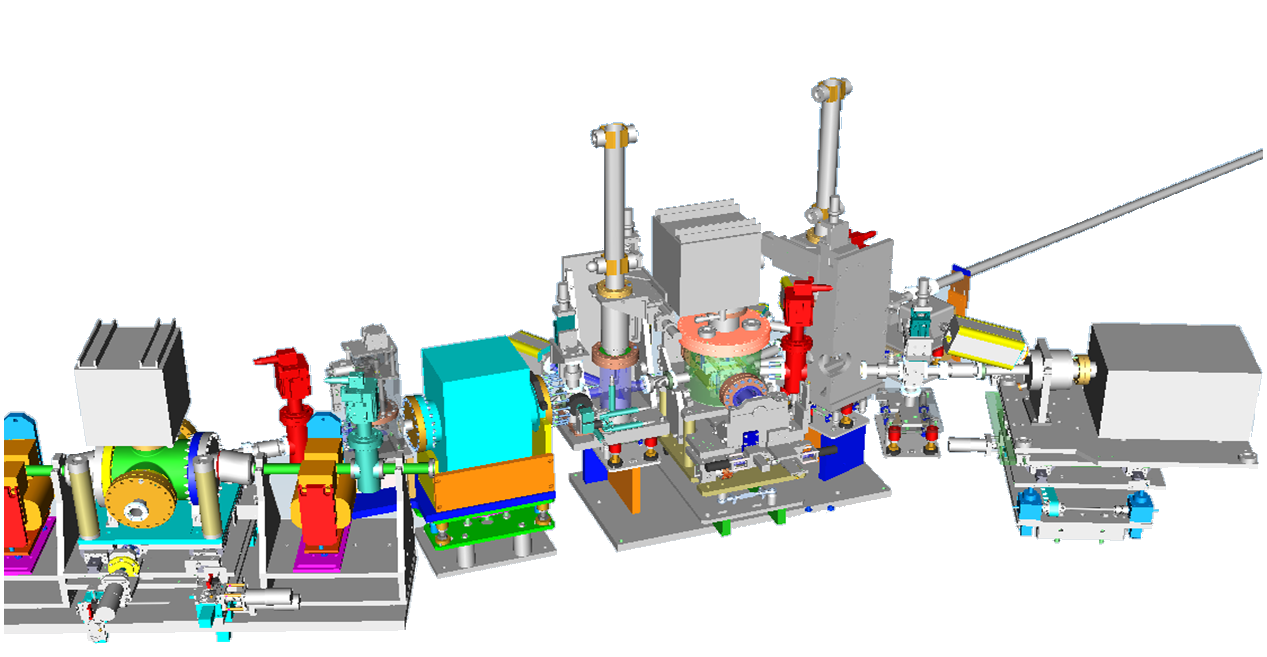 Second mirror chamber
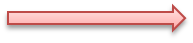 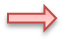 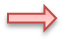 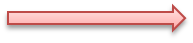 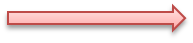 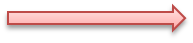 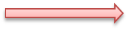 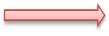 Pinholes
First mirror chamber
Elizabeth Mondragón
Summer 2013
Setting up…
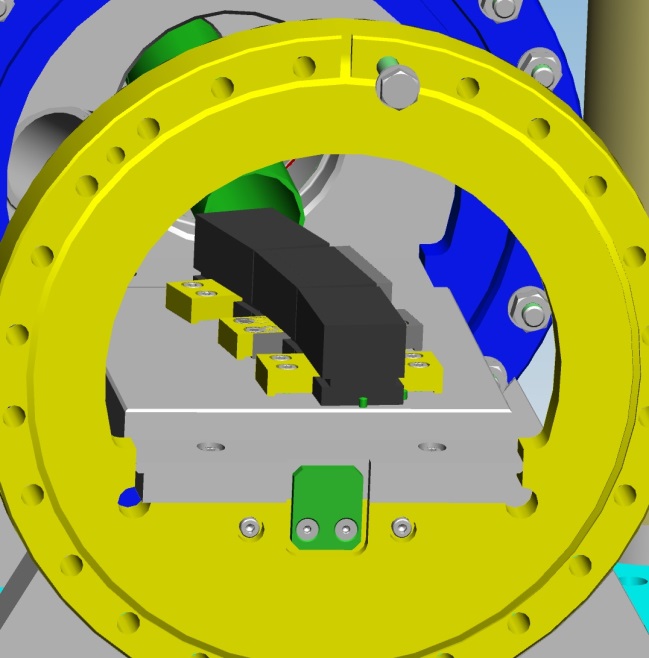 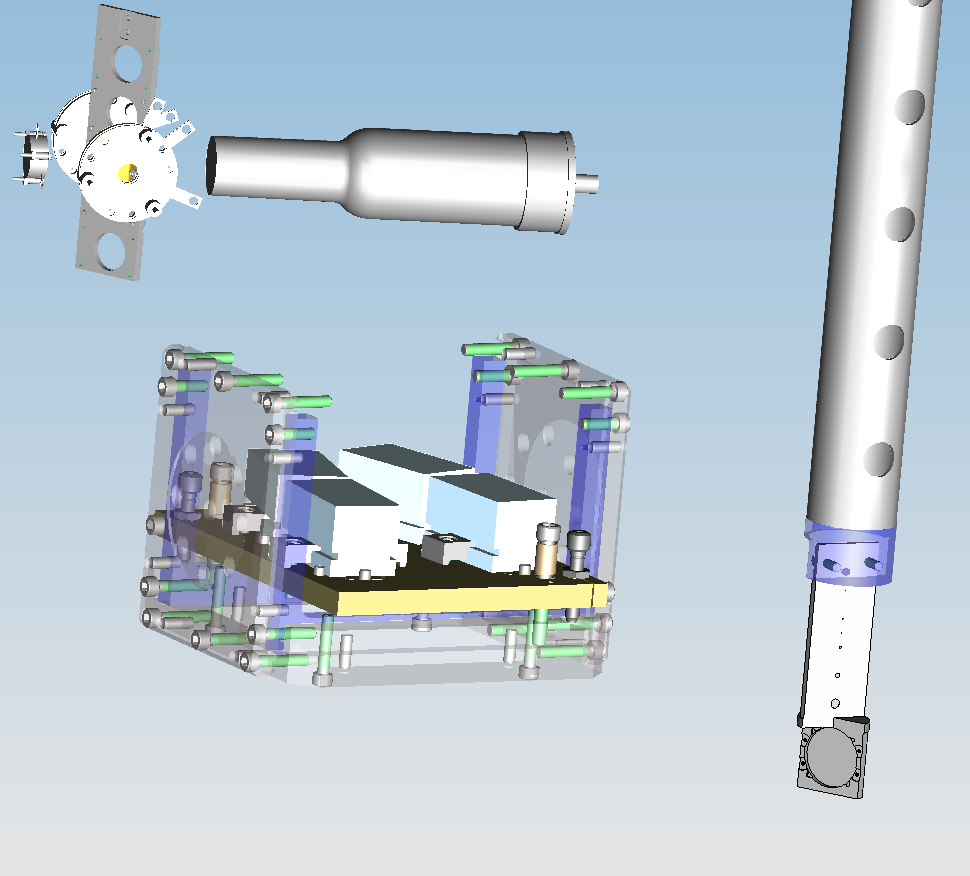 Energy monitor
First mirror chamber
Second mirror chamber
Pinholes
Elizabeth Mondragón
Summer 2013
Setting up…
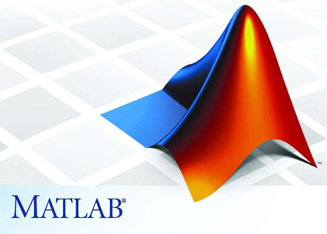 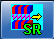 SPECTRA
Elizabeth Mondragón
Summer 2013
Setting up…
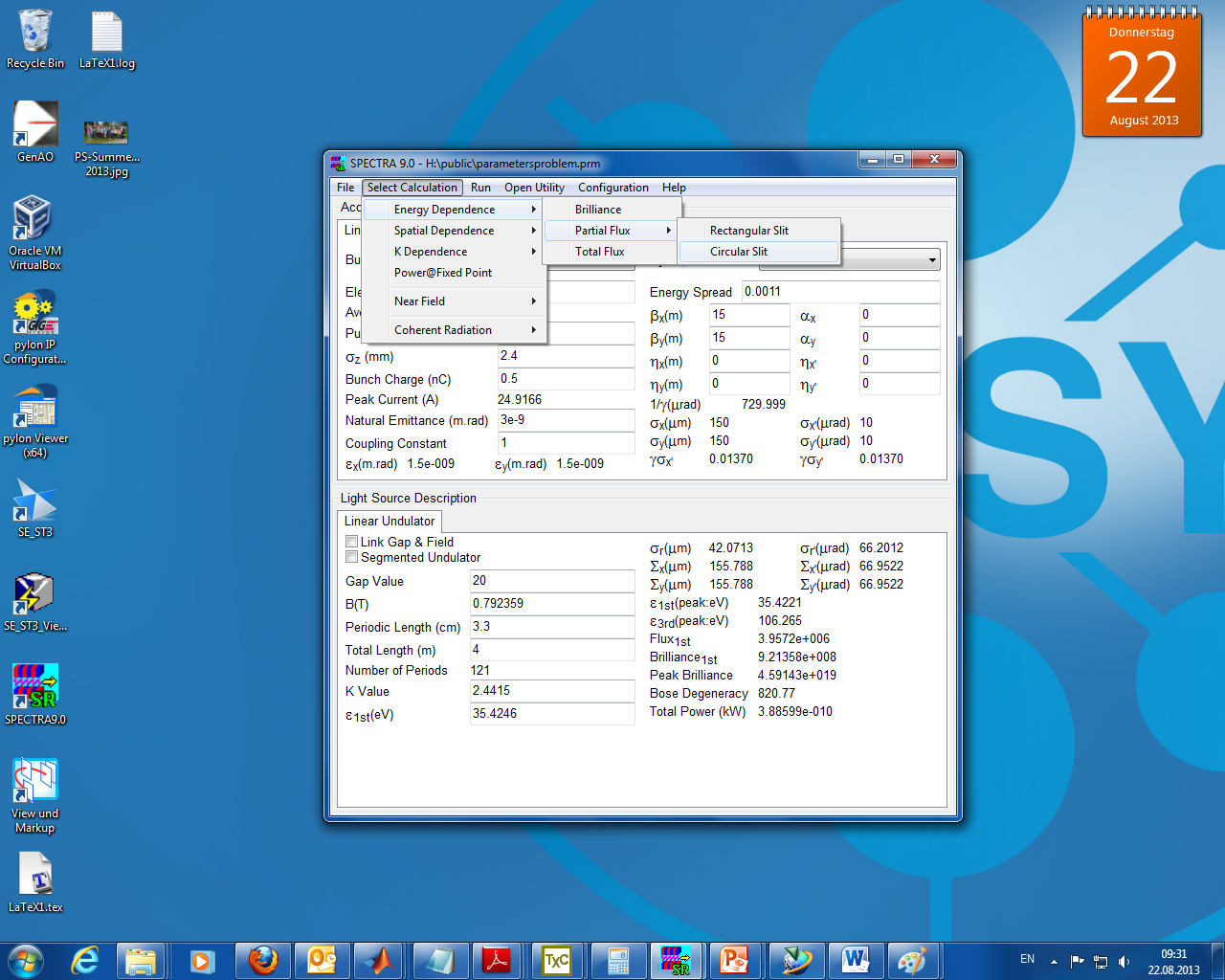 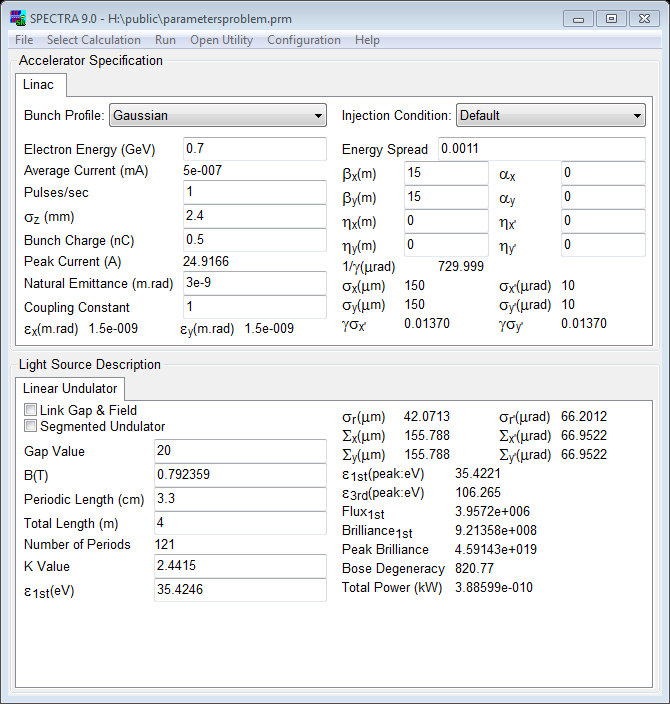 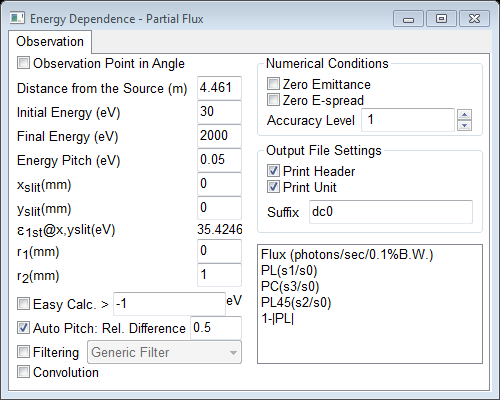 Elizabeth Mondragón
Summer 2013
Results & Plots
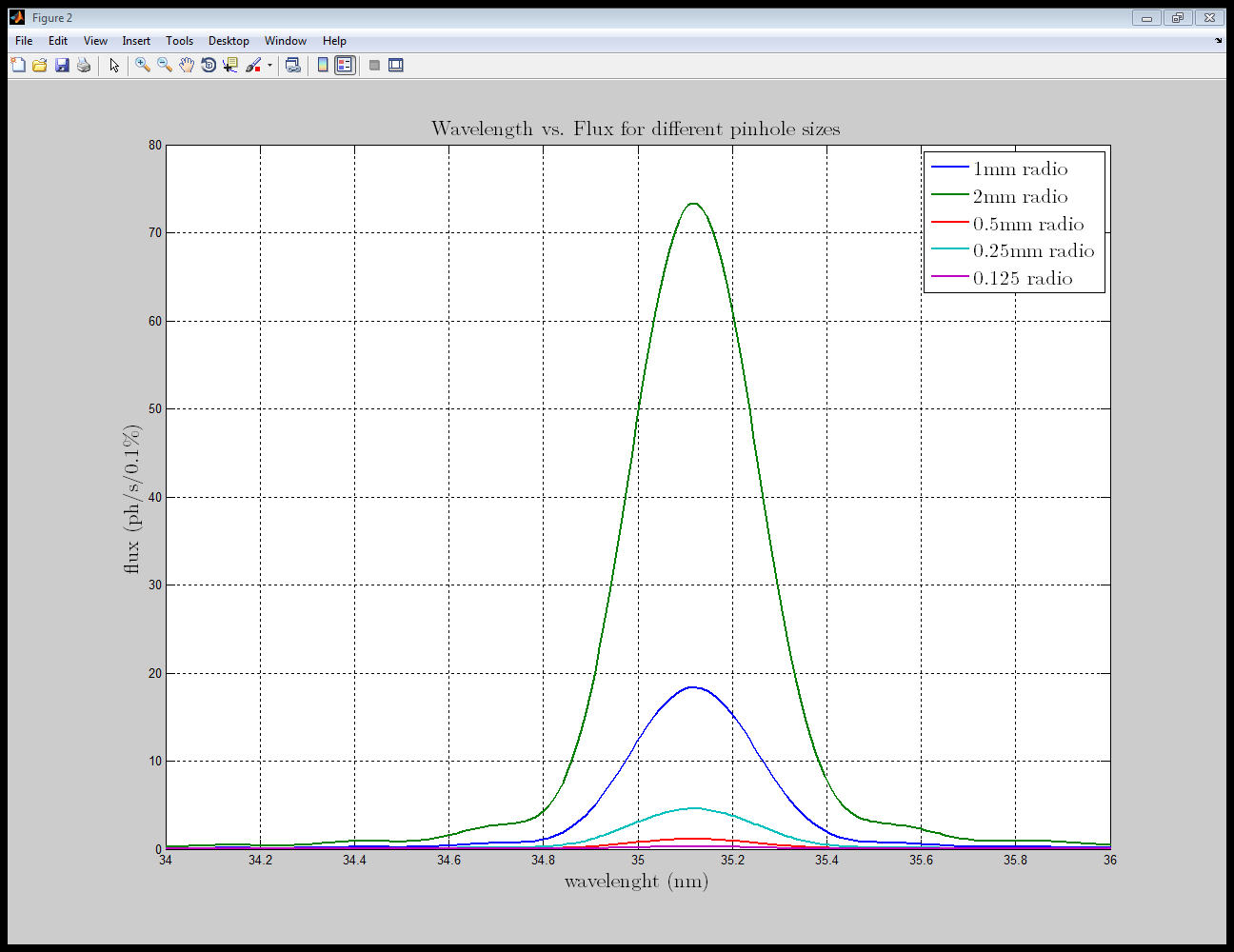 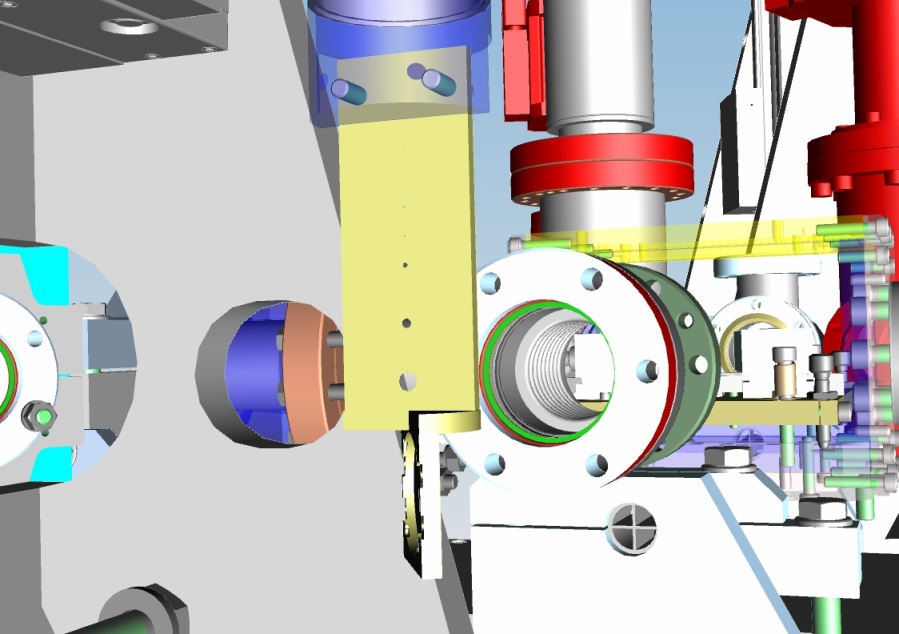 Elizabeth Mondragón
Summer 2013
Results & Plots
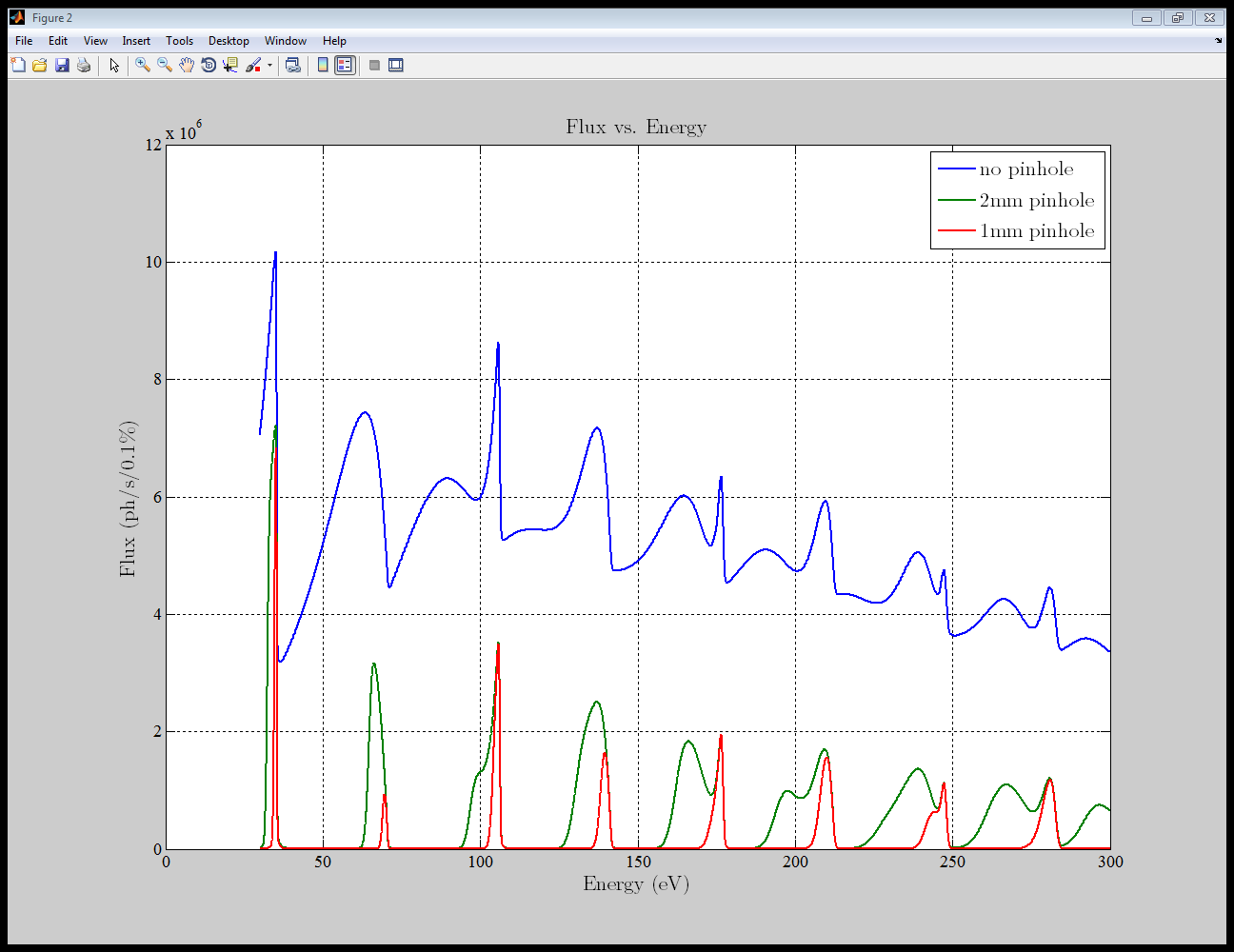 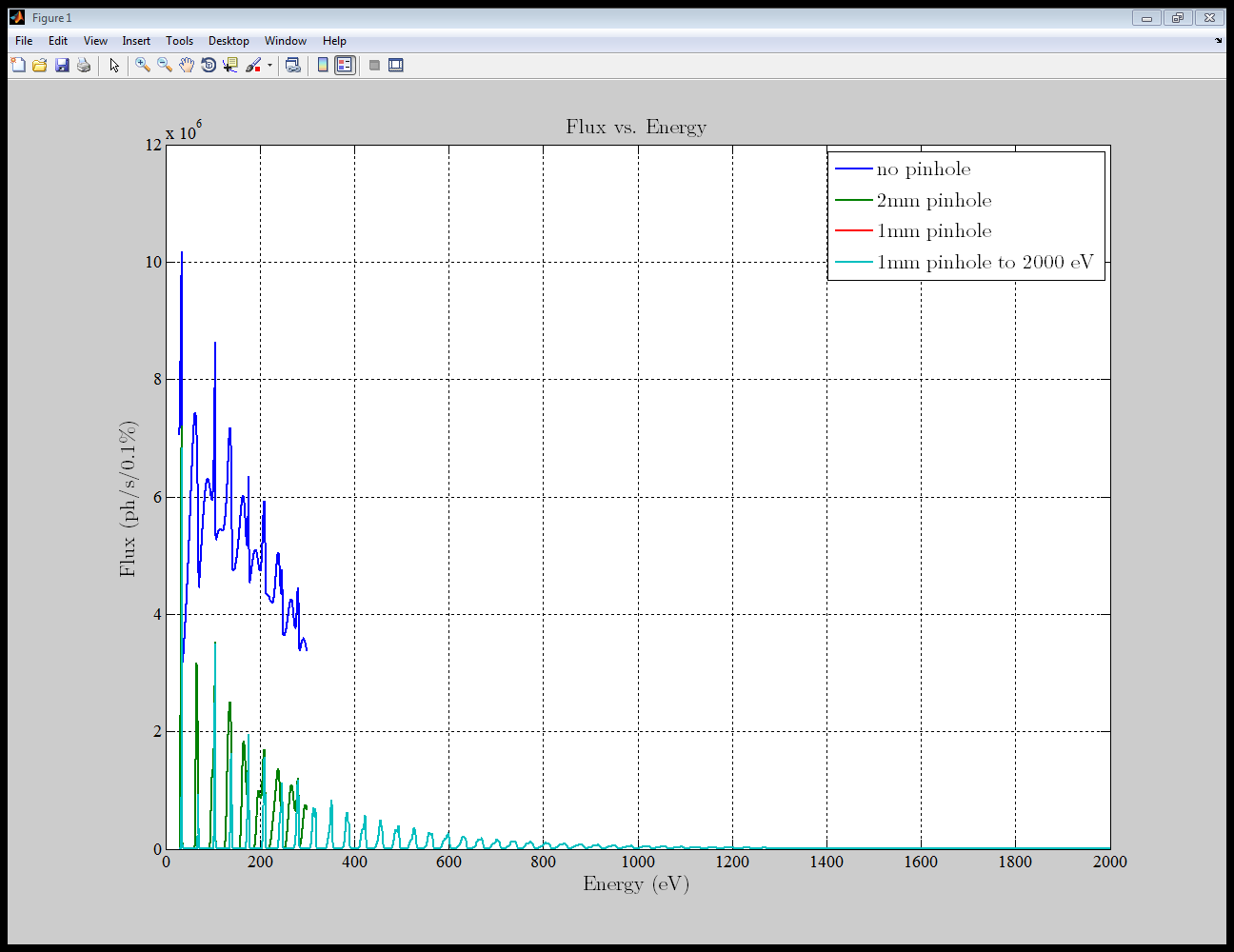 Elizabeth Mondragón
Summer 2013
Results & Plots
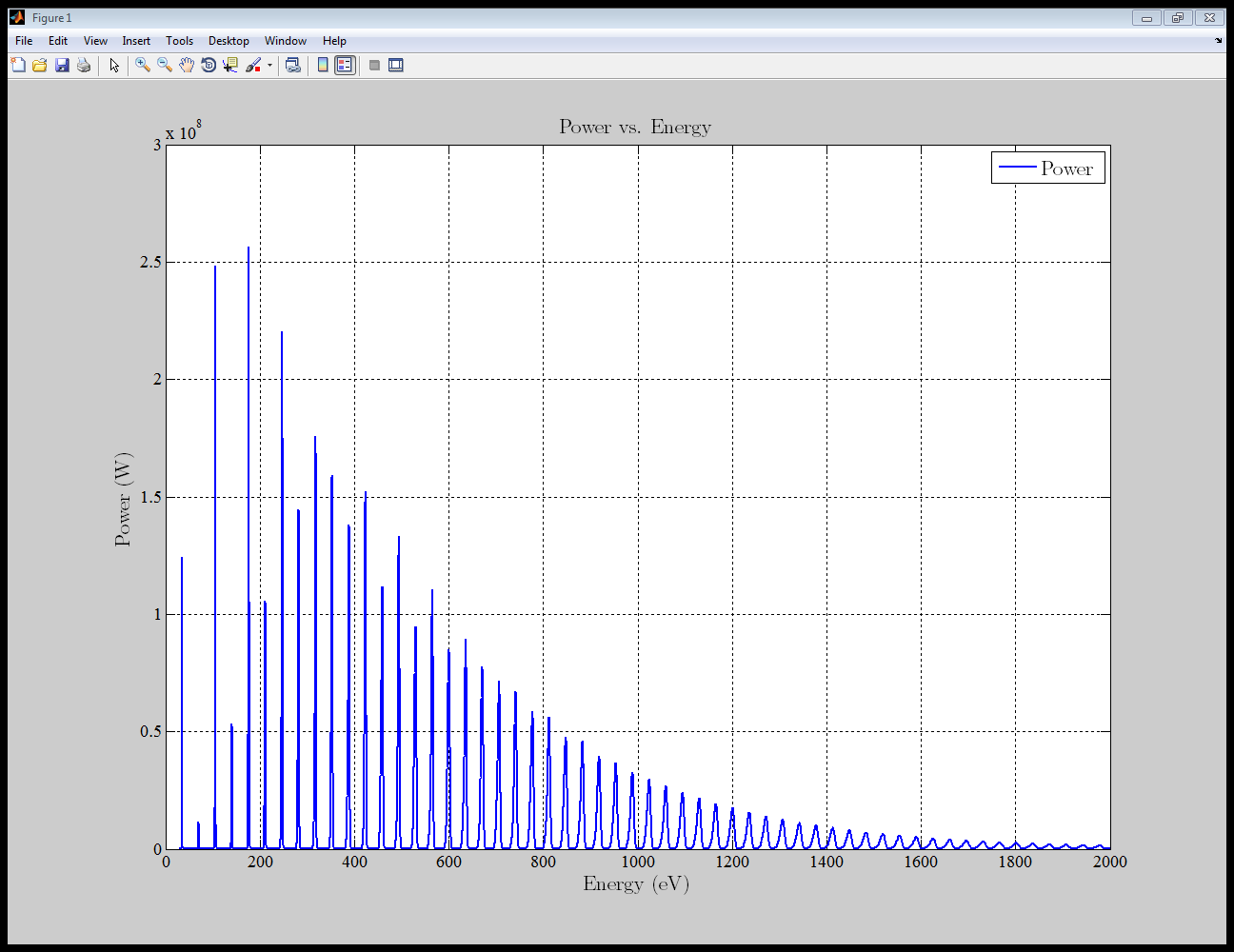 Elizabeth Mondragón
Summer 2013
Results & Plots
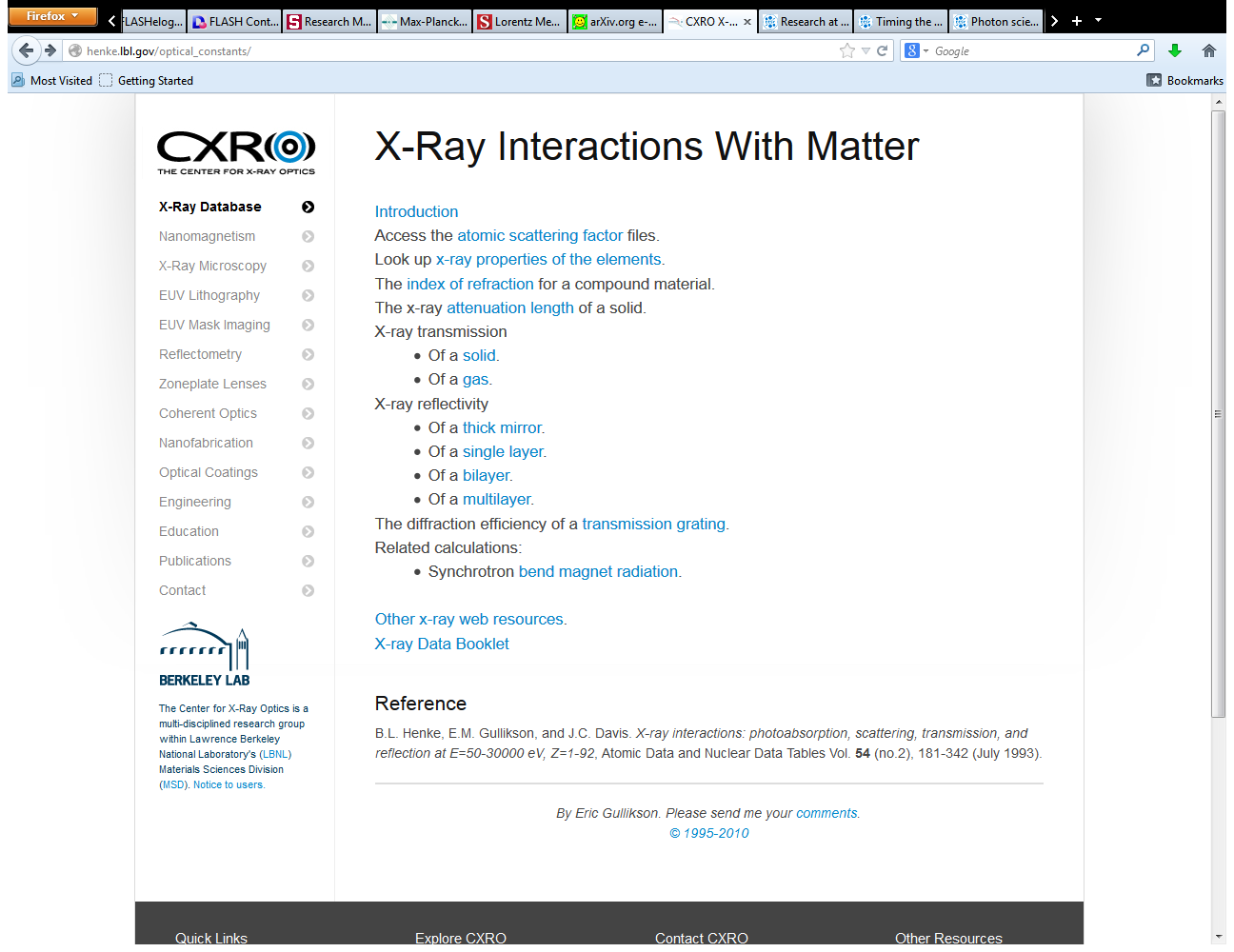 http://henke.lbl.gov/optical_constants/
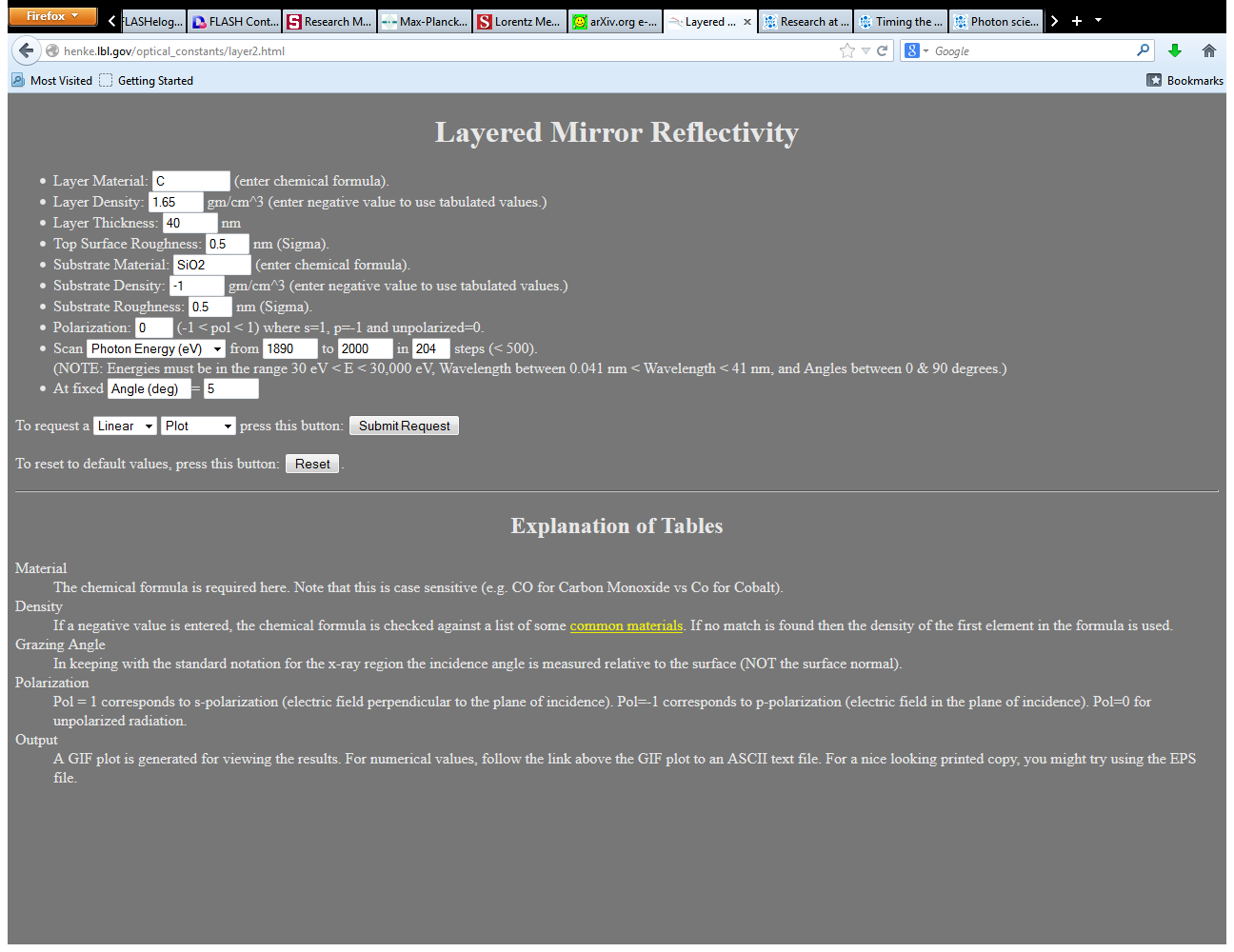 Elizabeth Mondragón
Summer 2013
Results & Plots
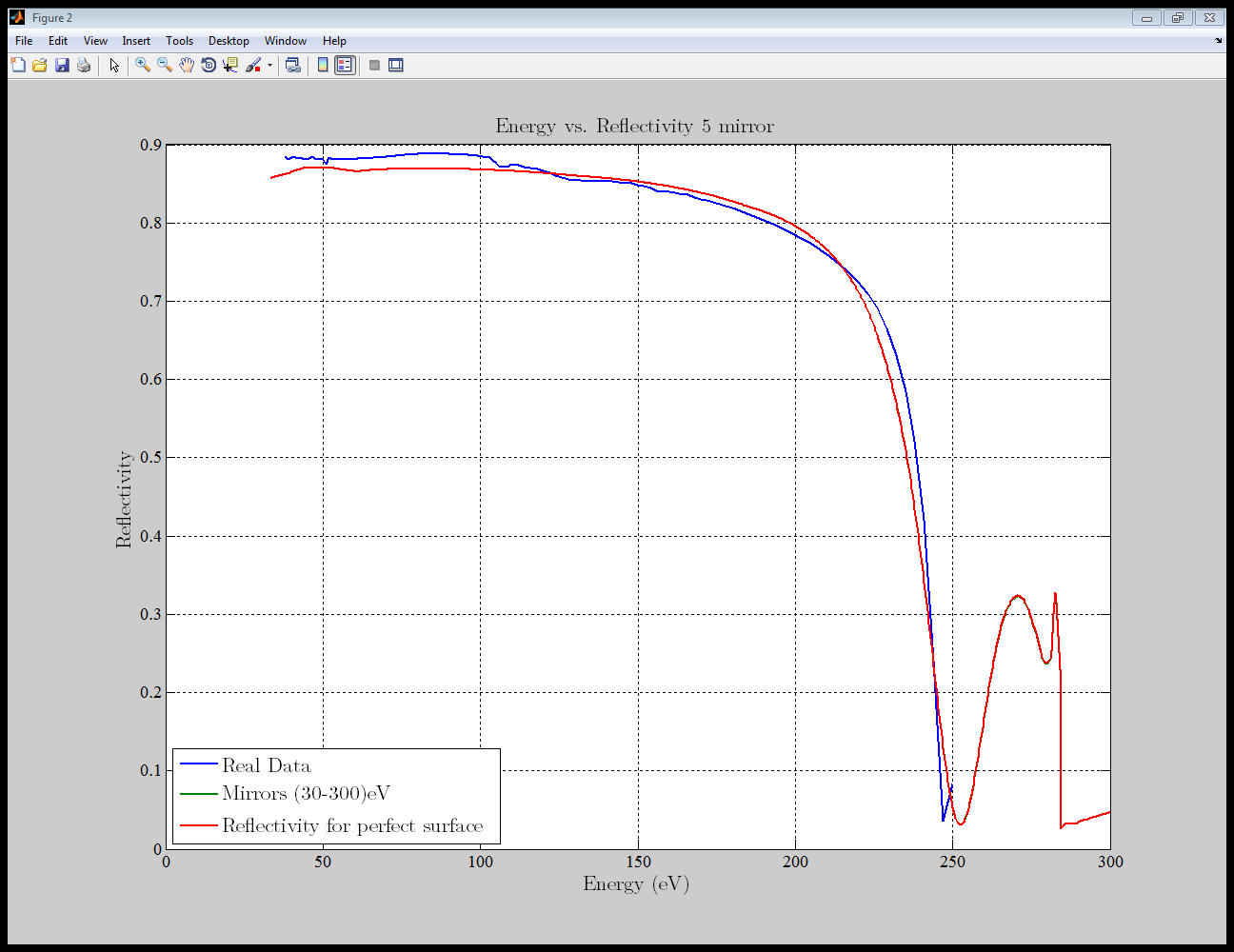 Elizabeth Mondragón
Summer 2013
Results & Plots
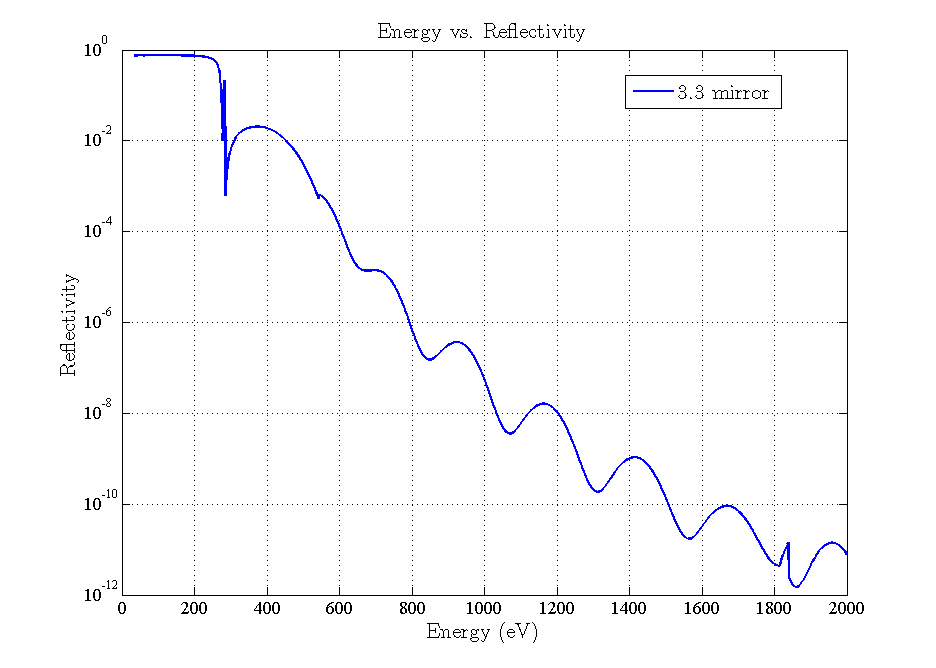 Elizabeth Mondragón
Summer 2013
Results & Plots
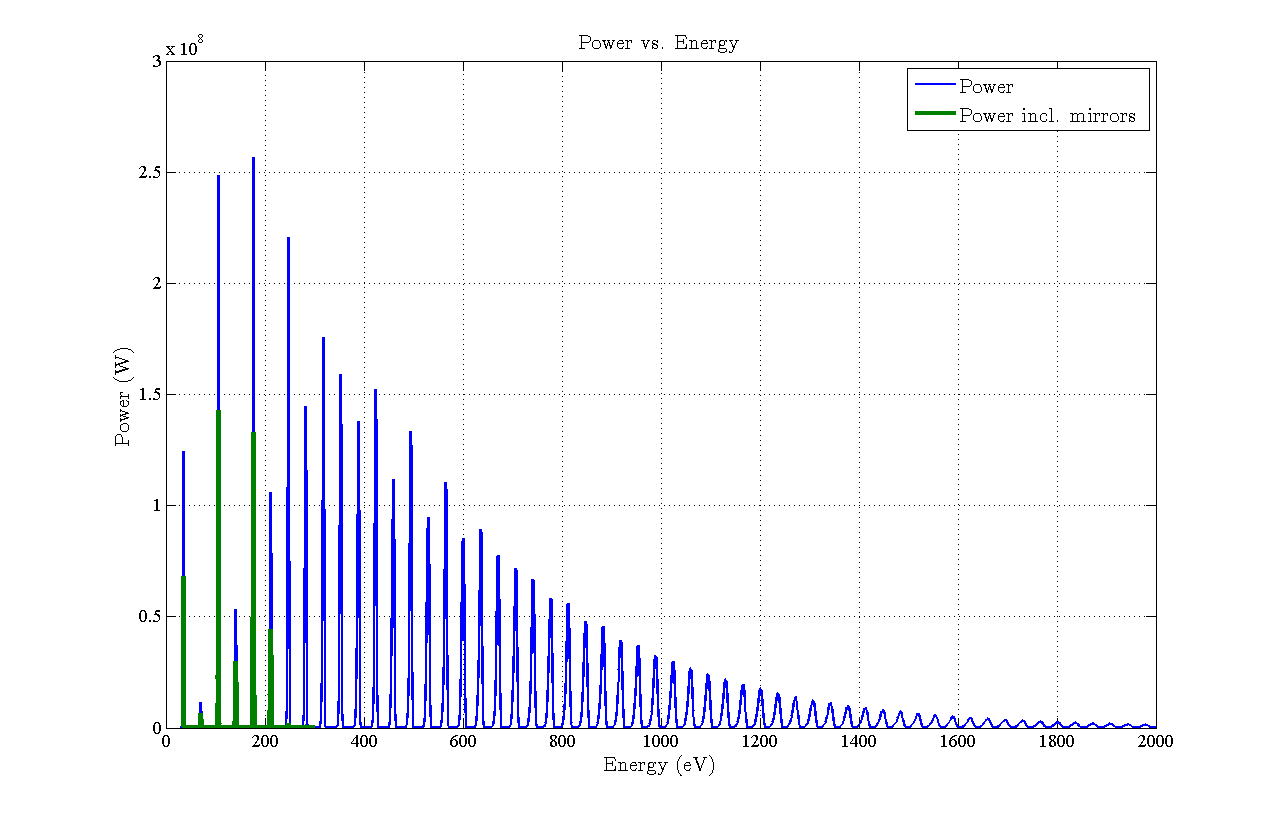 Elizabeth Mondragón
Summer 2013
Thanks for your attention!
Elizabeth Mondragón
Summer 2013
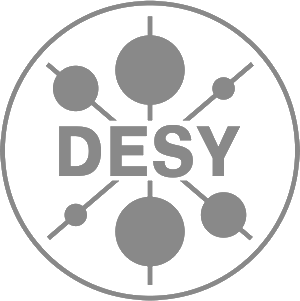 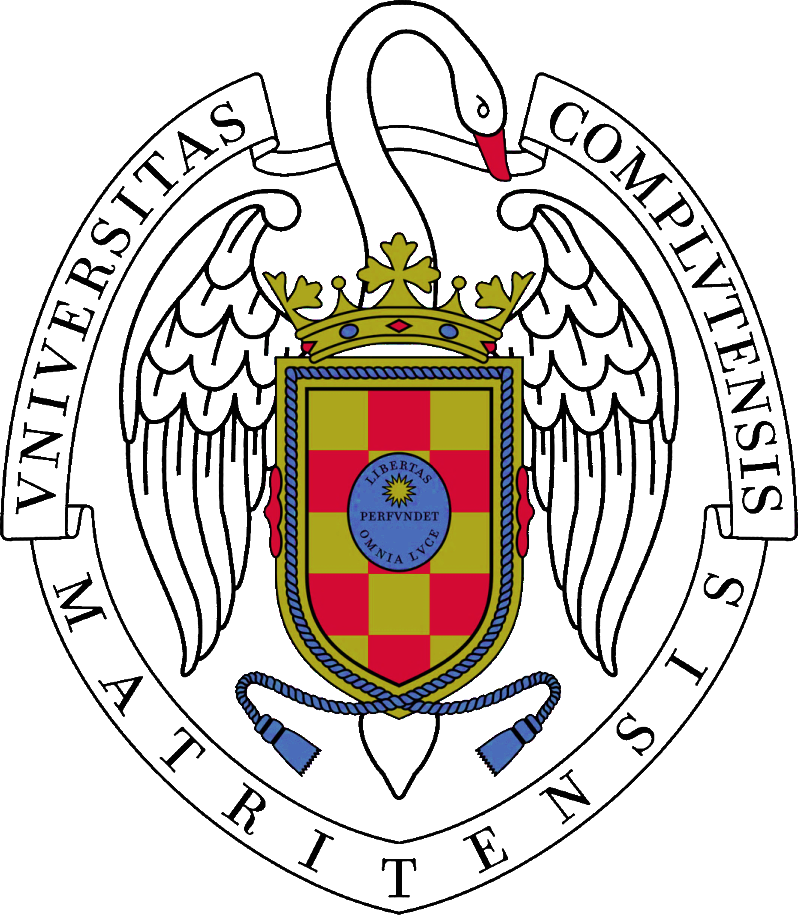 Elizabeth Mondragón 
elizabeth.mondragon@desy.de

Supervisor: Jörn Bödewadt joern.boedewadt@desy.de
Summer 2013
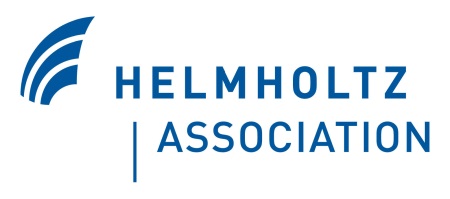 Results & Plots
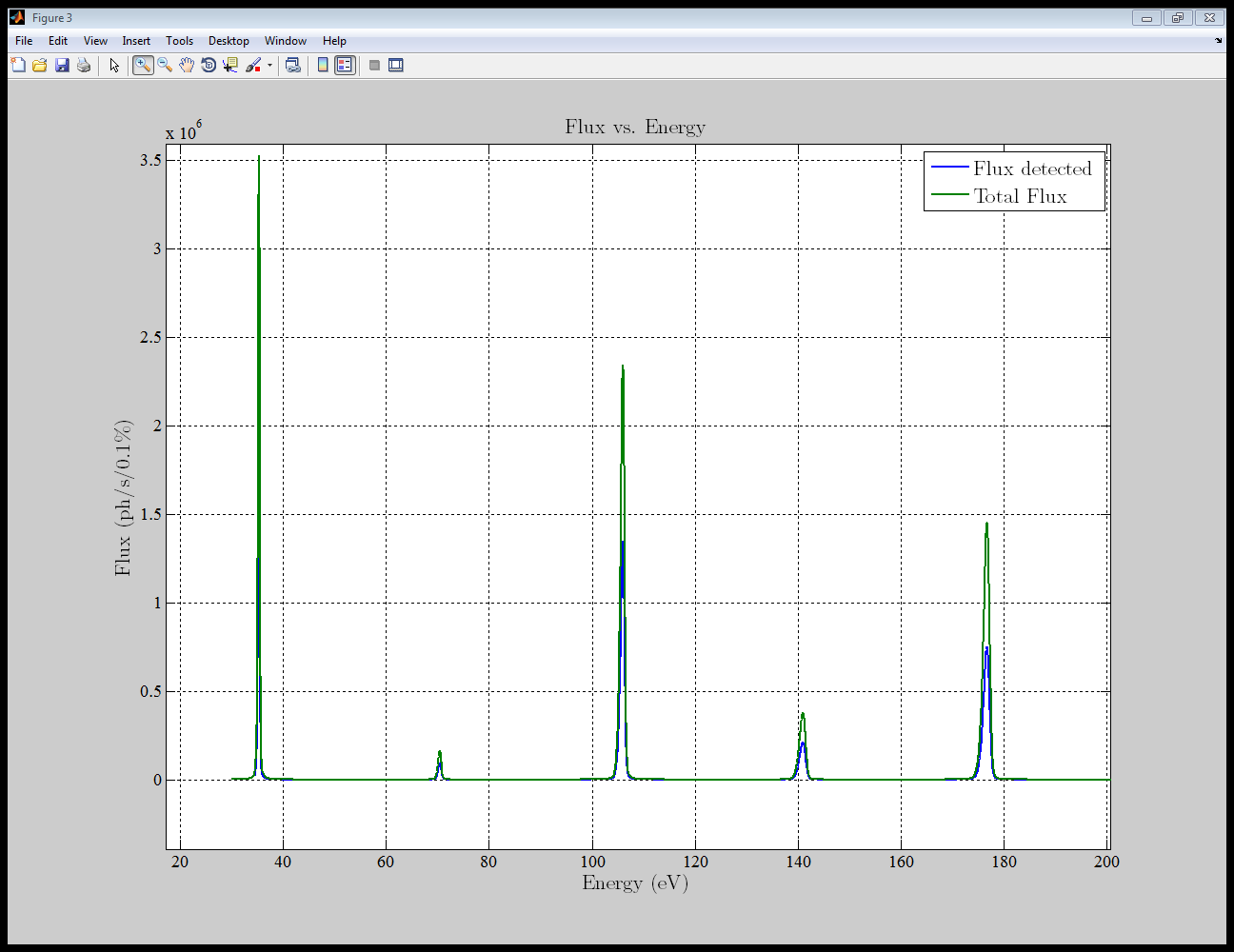 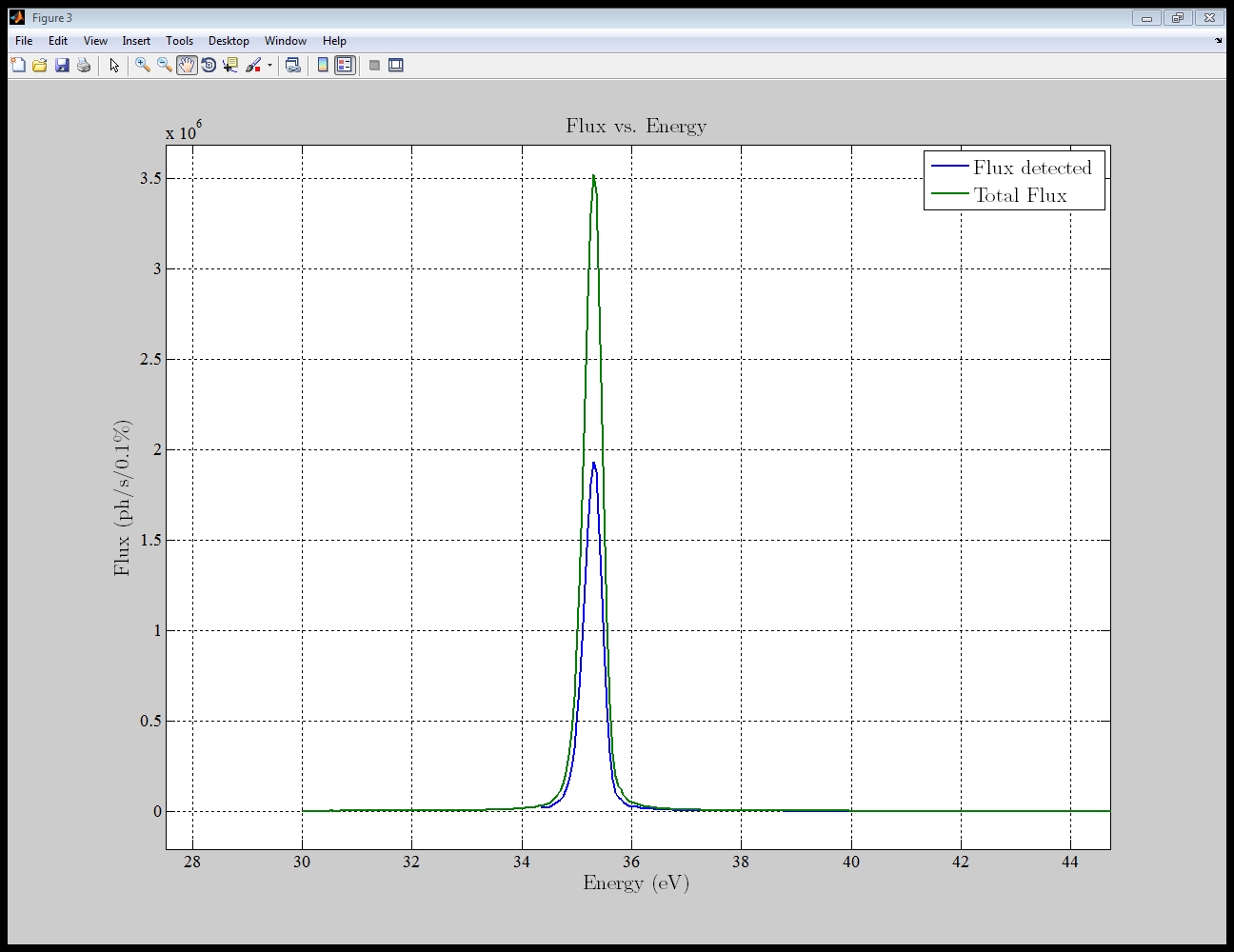 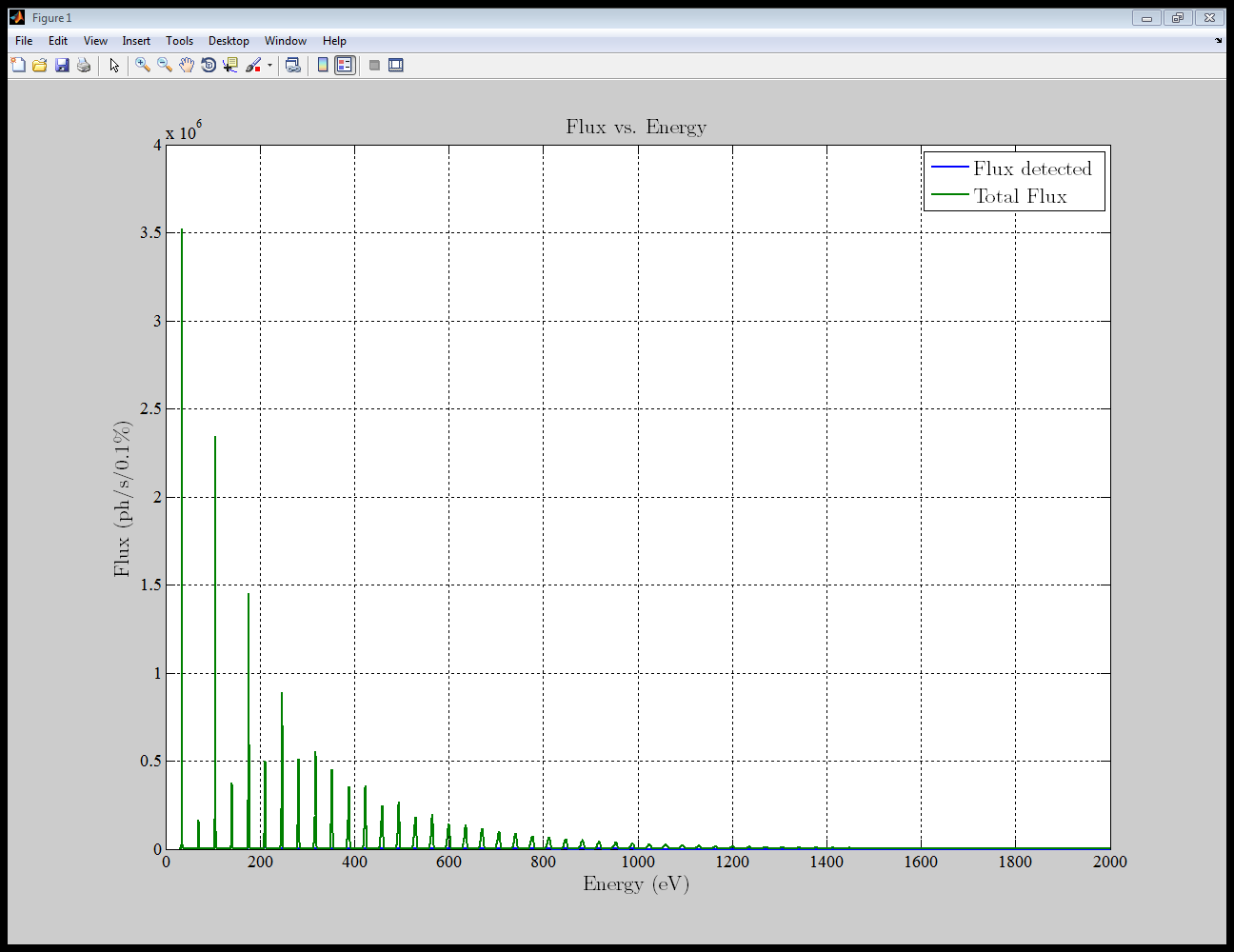 Elizabeth Mondragón
Summer 2013